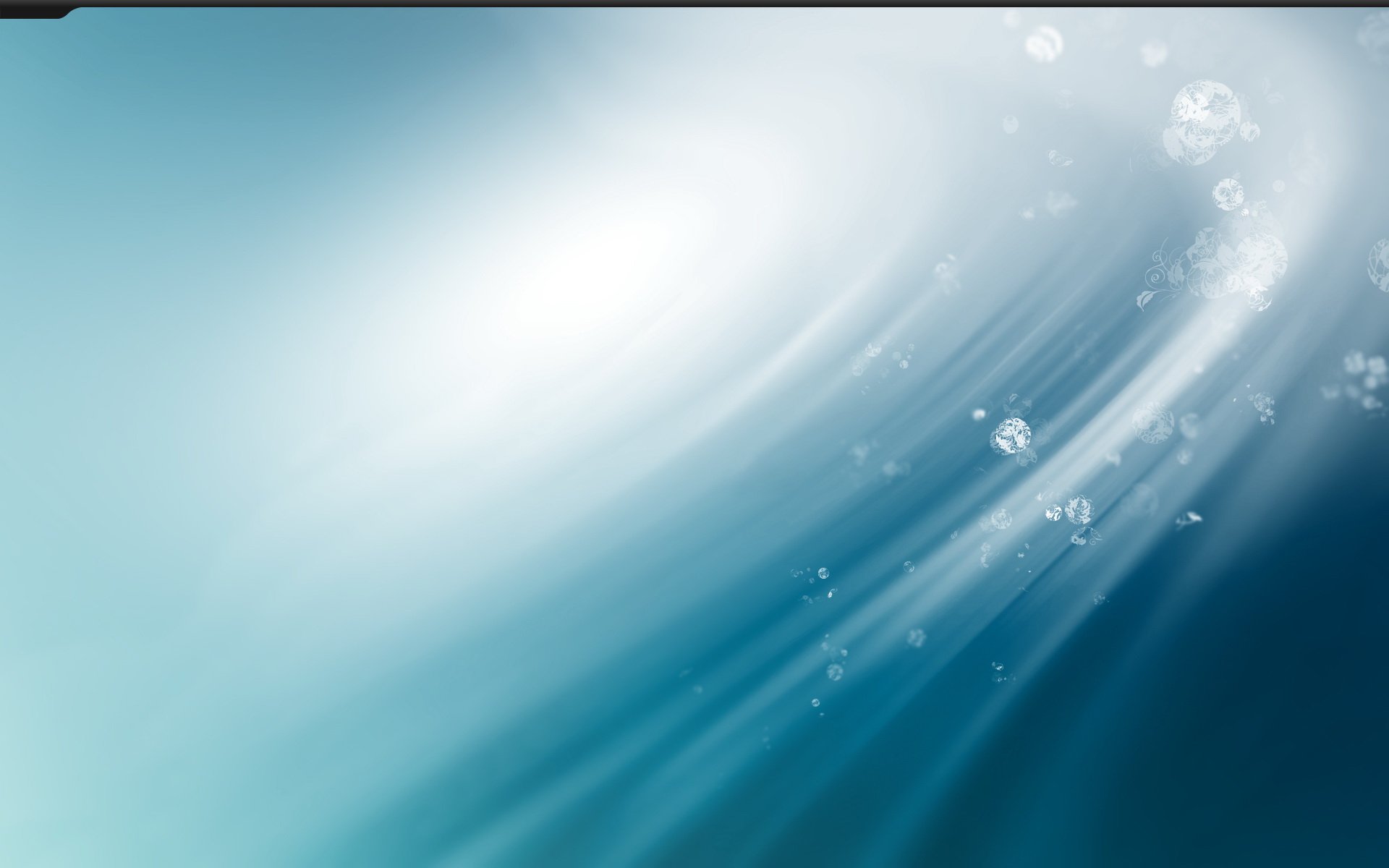 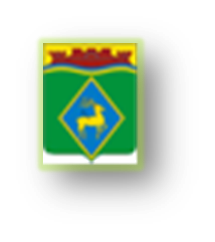 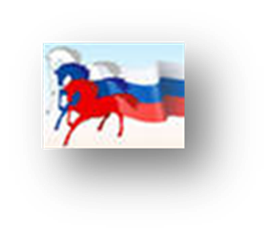 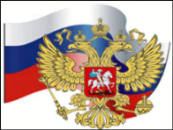 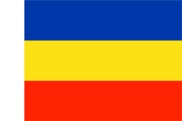 Актуальные вопросы и механизмы инновационного развития                             образовательной системы
Белокалитвинского района в условиях реализации образовательных стандартов и стратегий государственной политики
Начальник отдела образования Администрации Белокалитвинского района    Тимошенко Н.А.
Белая Калитва    2017 год
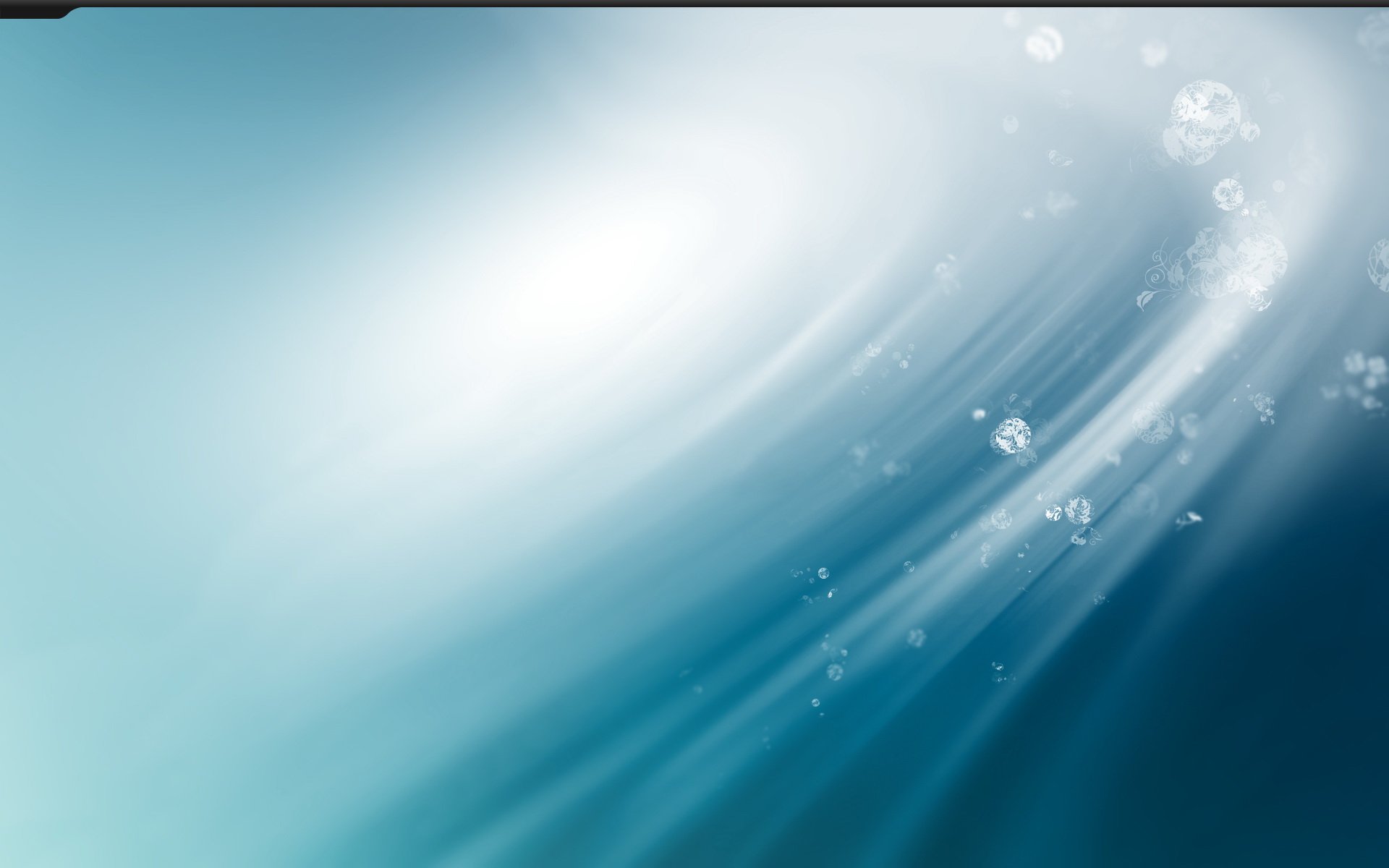 «Стратегия инновационного развития Российской Федерации на период до 2020 года» определяет задачу формирования компетенций инновационной деятельности. Это развитие креативности и приобщение к творчеству, готовность к непрерывному образованию и самообучению, стремление к новому, готовность к работе в высококонкурентной среде.
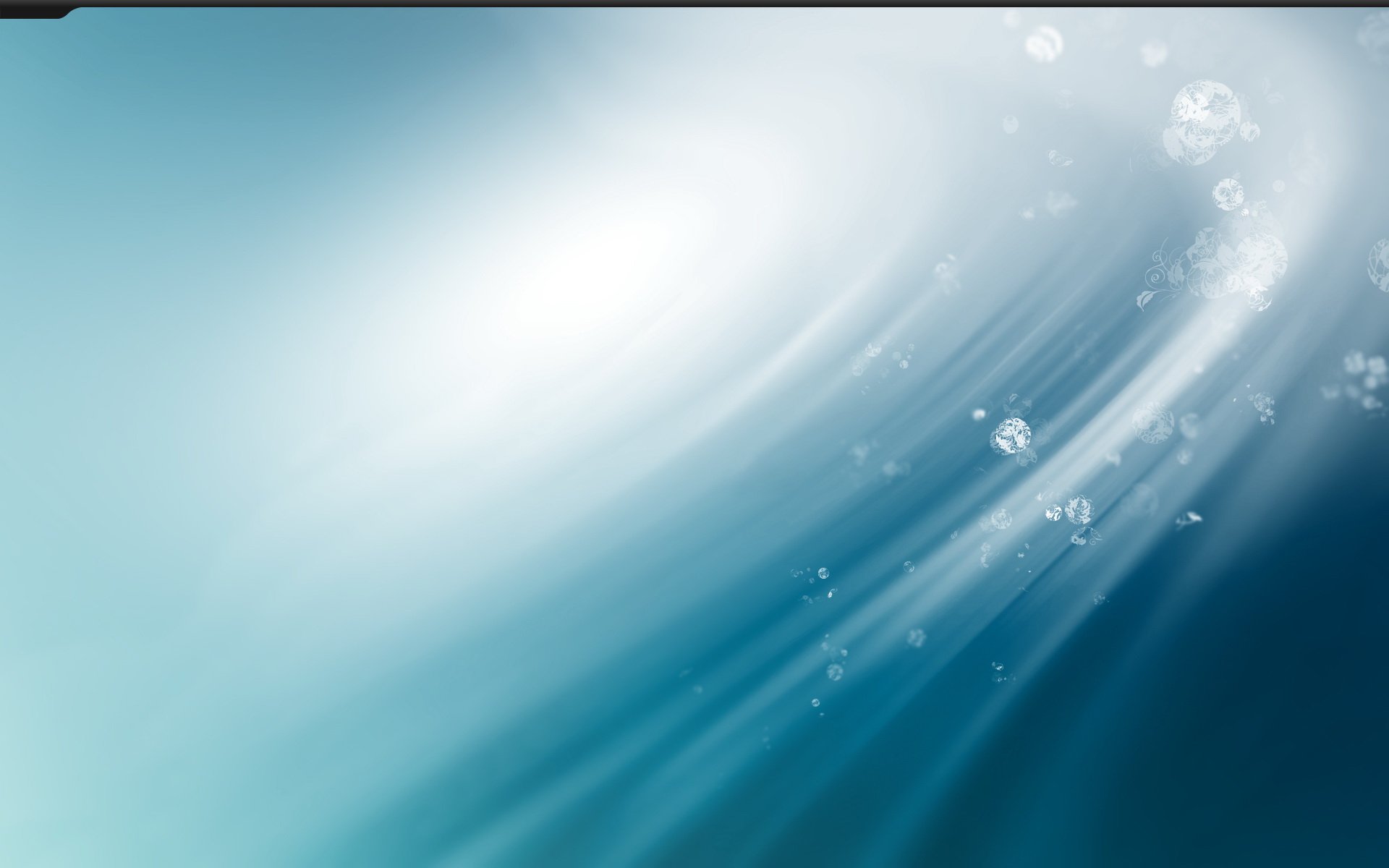 ПРИОРИТЕТЫЕ НАПРАВЛЕНИЯ  ОБЕСПЕЧЕНИЯ                                                                                      ПРОЦЕССОВ ВВЕДЕНИЯ СТАНДАРТОВ

качественное образование;
- кадровая  политика;
- программно-методическое обеспечение
материально-технической база; 
образовательные технологии; 
-мониторинг введения ФГОС;
-информационная открытость;
- построение инфраструктуры инновационной деятельности.
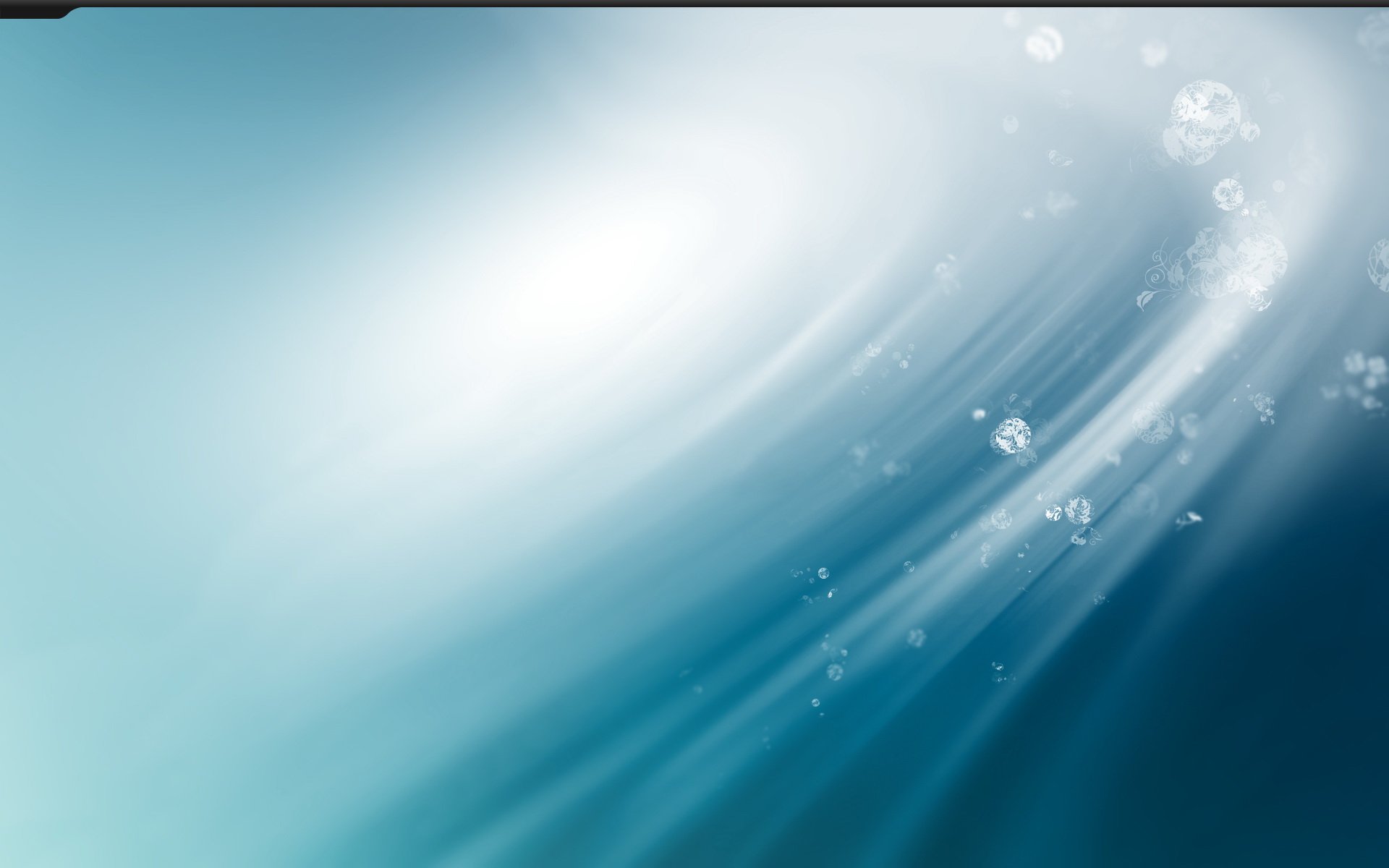 Сеть муниципальных образовательных организаций
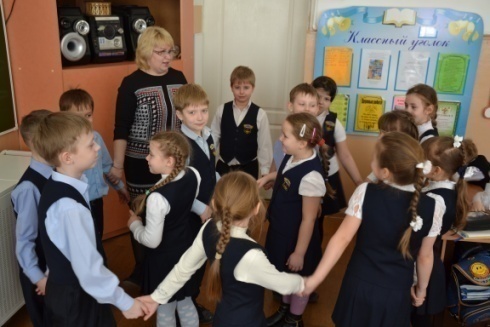 39
школы
45 
детских сада
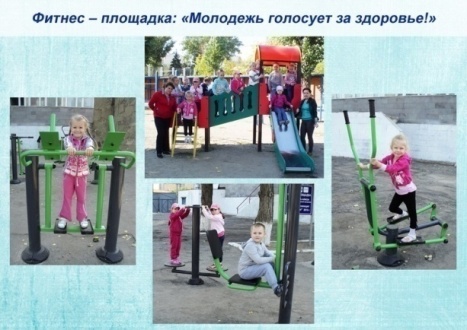 6
Учреждений дополнительного образования
1
ПМСС центр
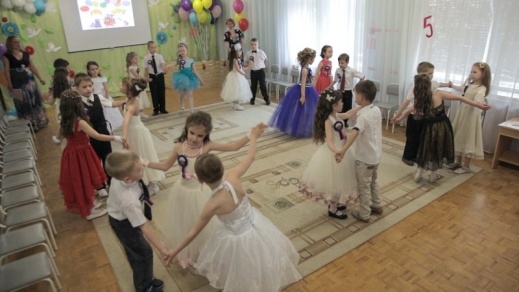 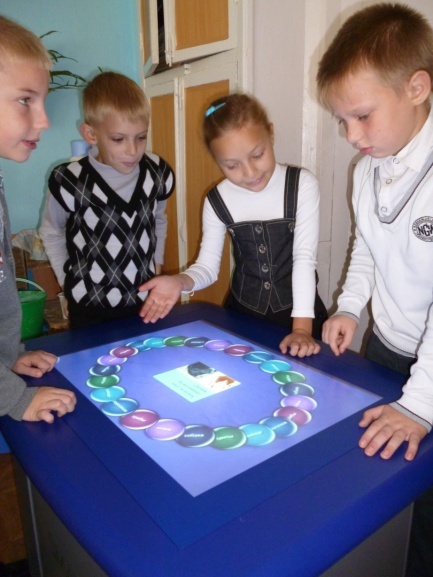 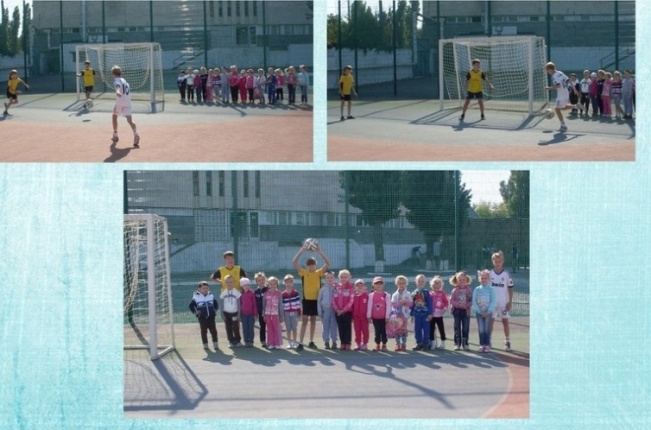 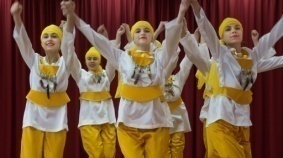 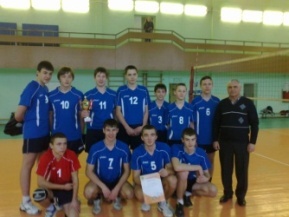 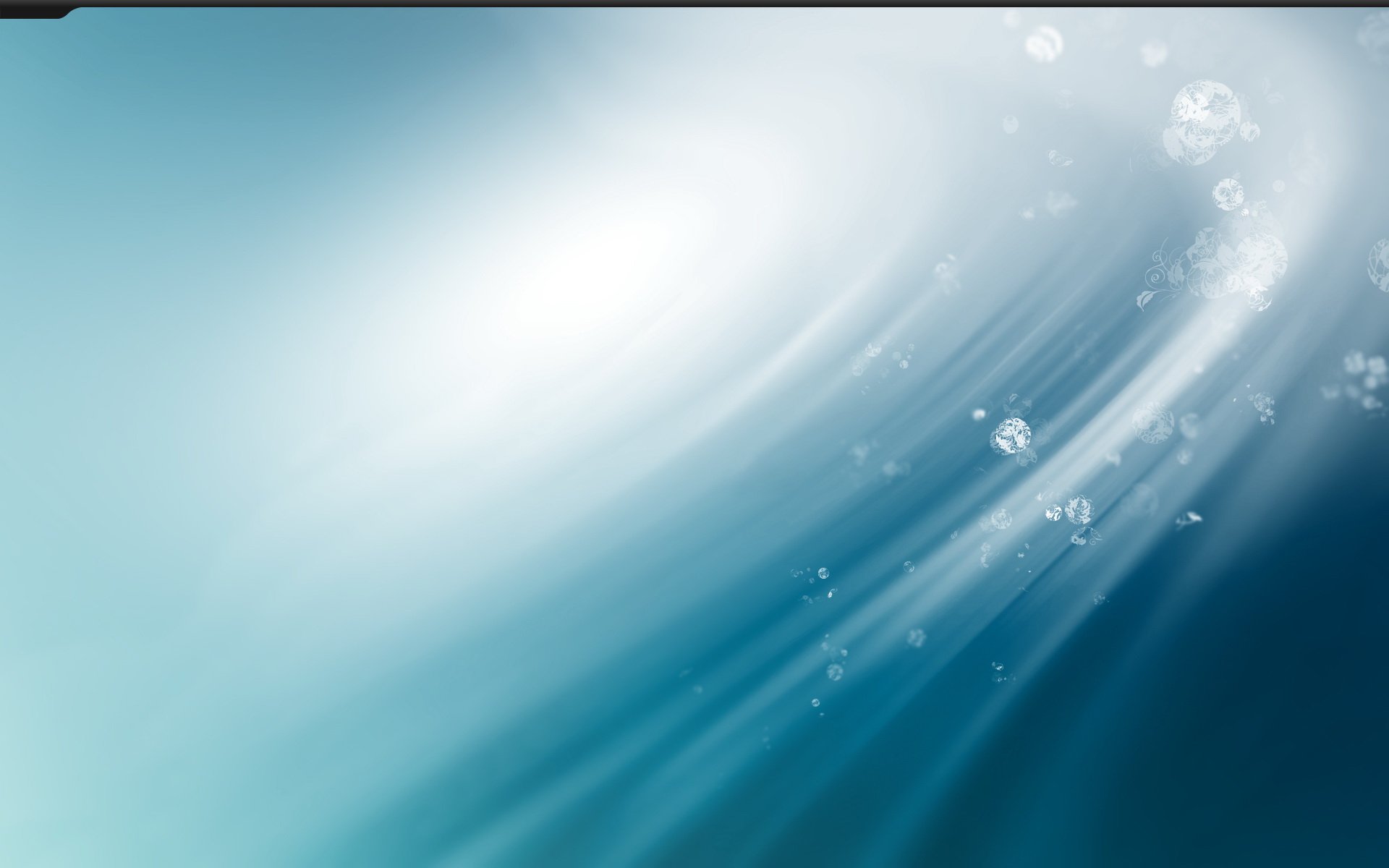 экспериментальная  деятельность по освоению программы предшкольного образования «Детский сад 2100» на базе БДОУ ДС № 56 «Улыбка»,
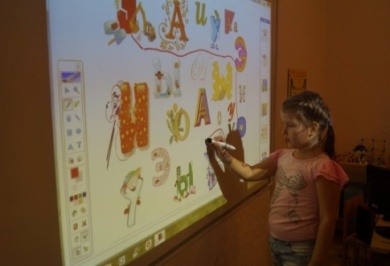 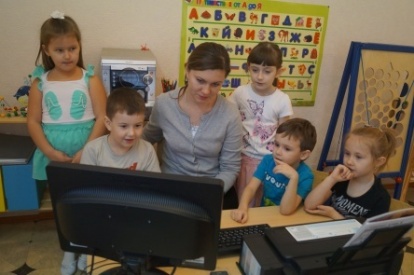 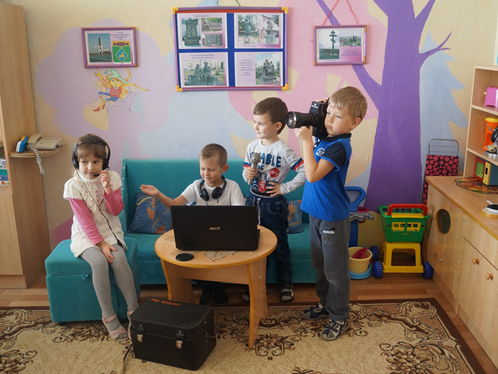 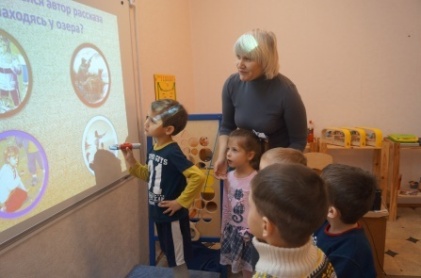 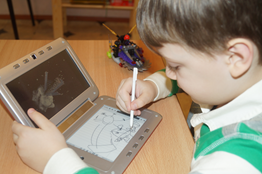 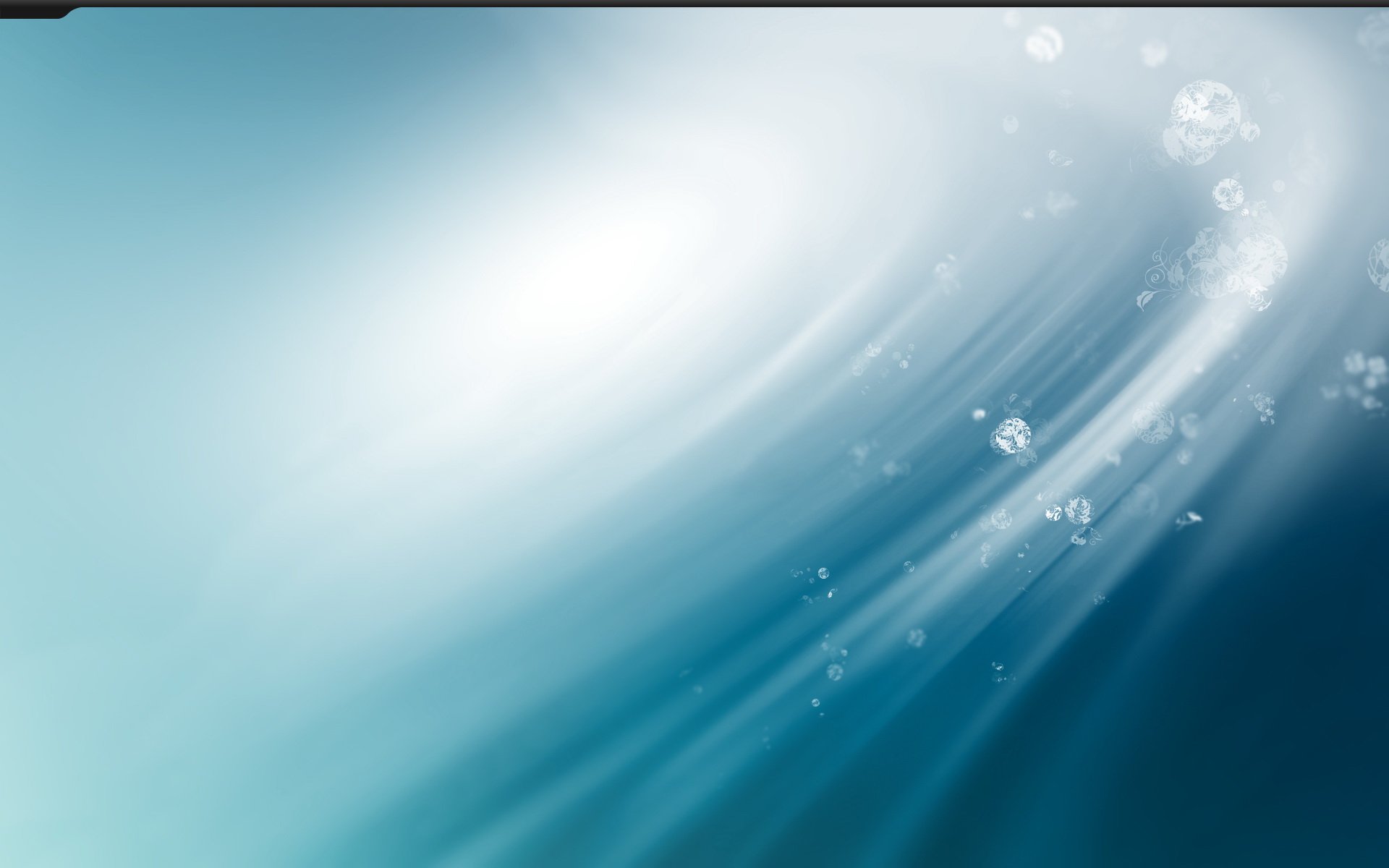 Возрождение донского казачества в ДО
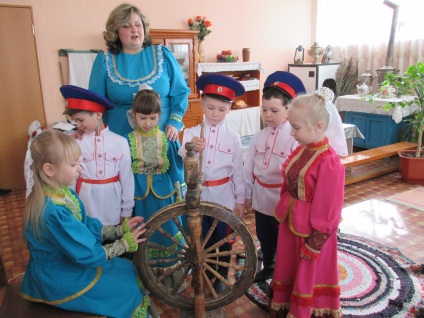 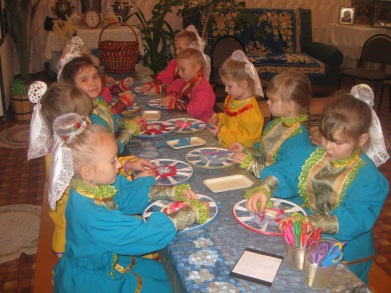 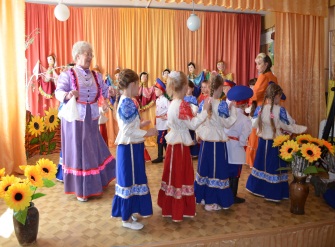 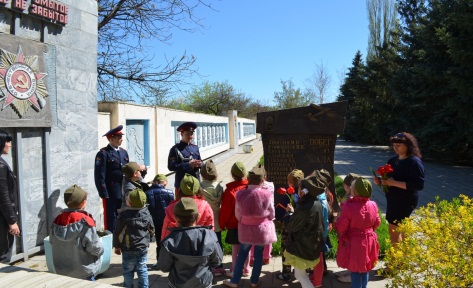 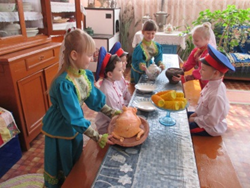 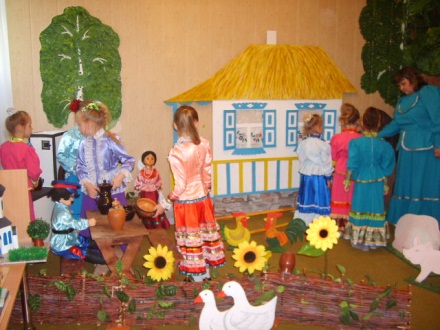 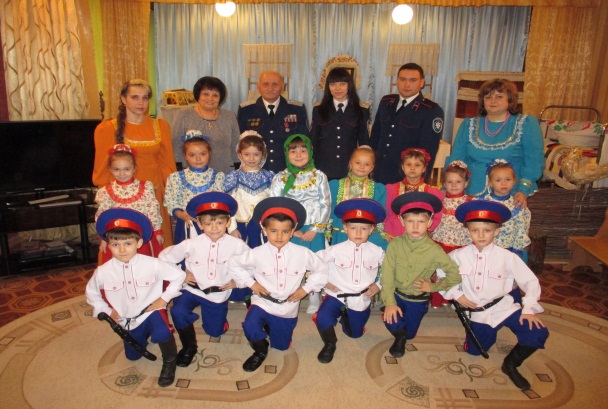 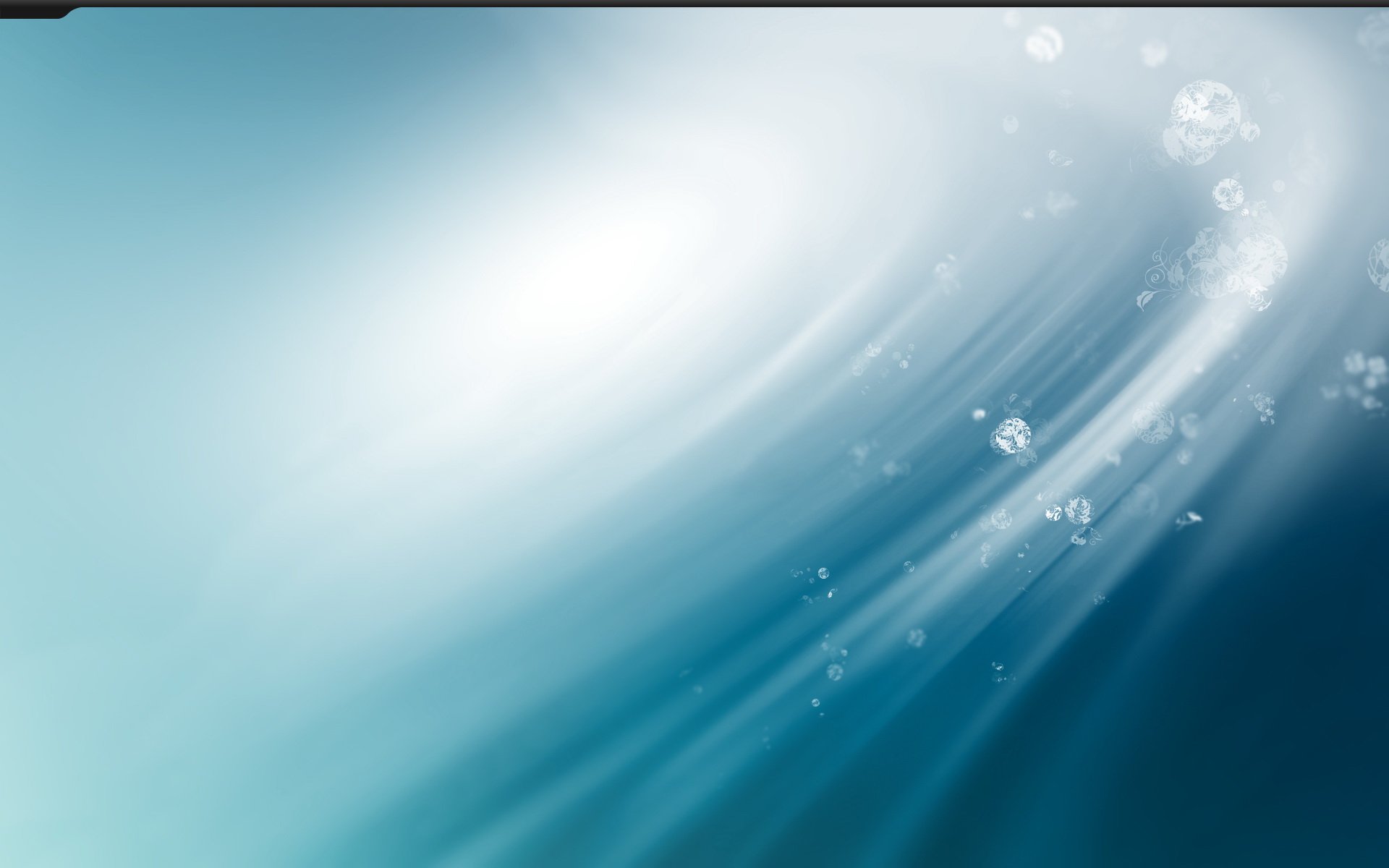 Инклюзивное образование  в  образовательных организациях
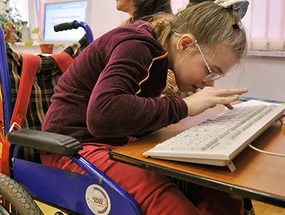 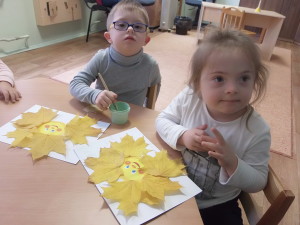 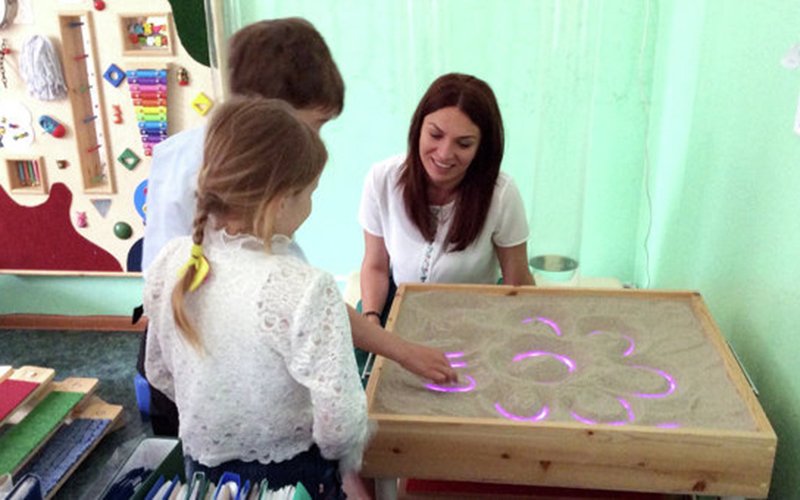 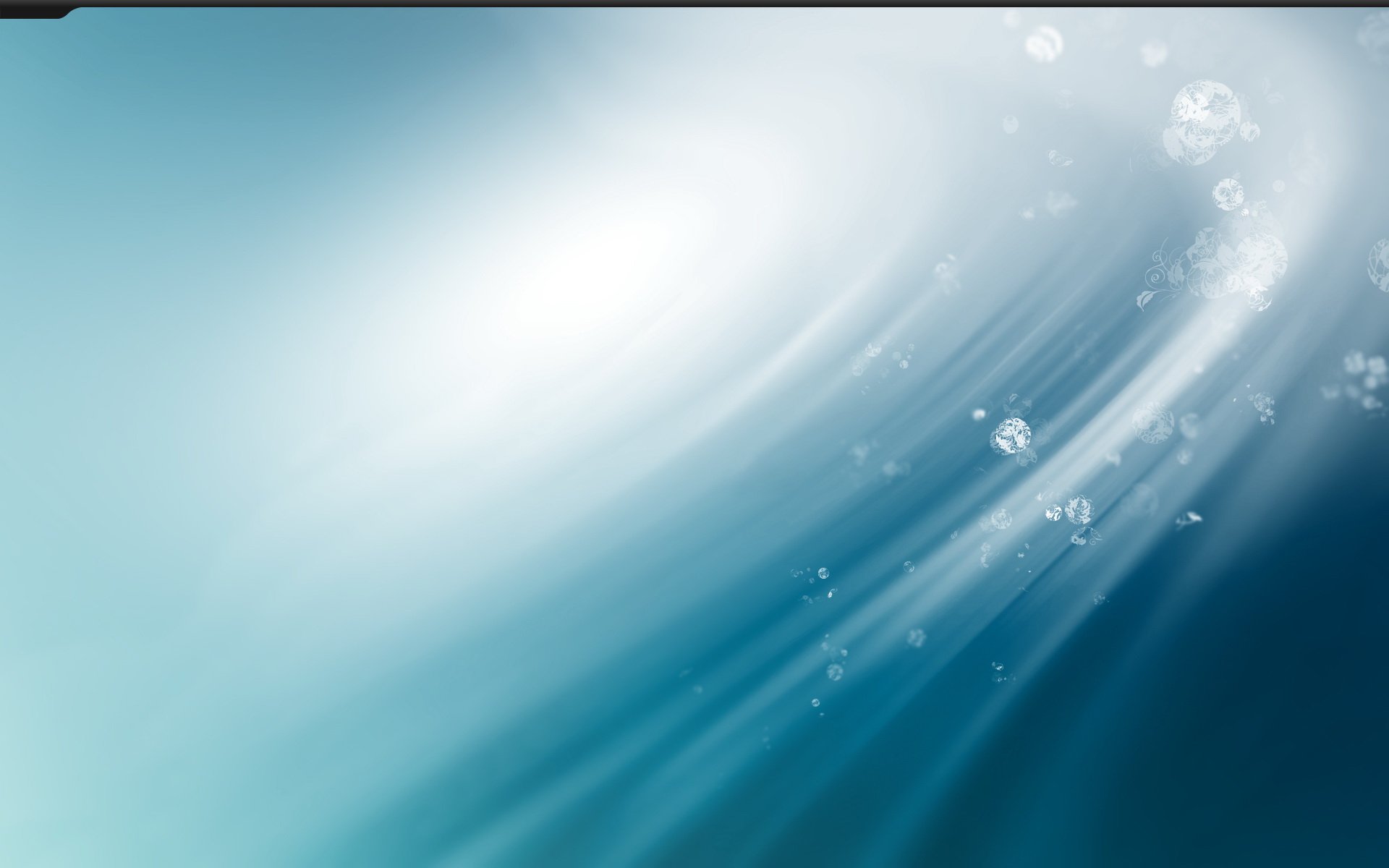 модель дифференциации профессиональных компетенций
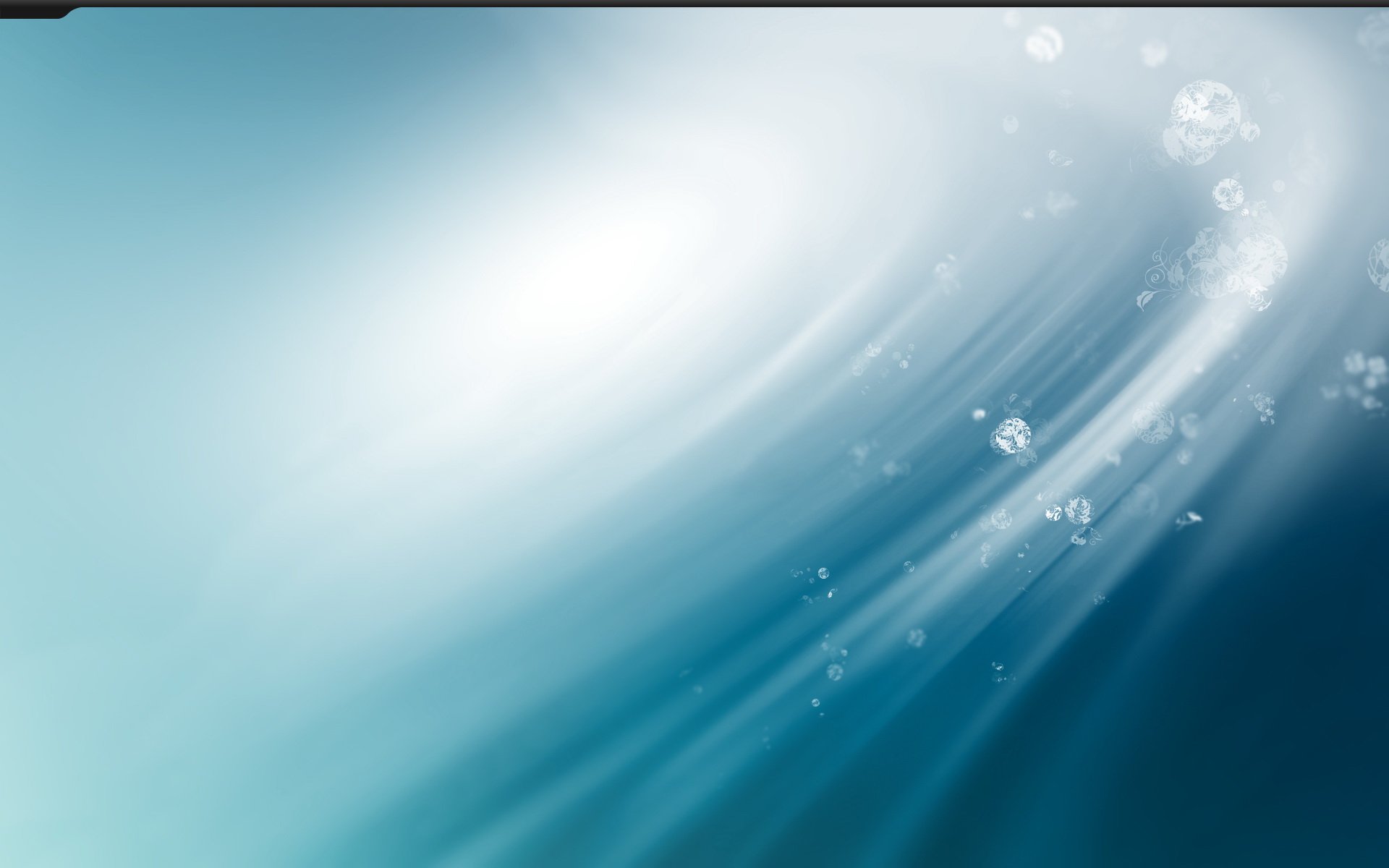 Поддержка талантливых детей
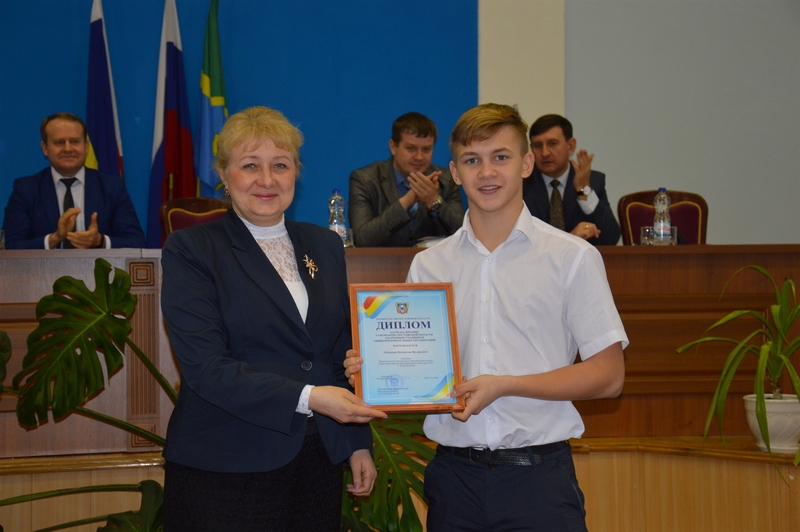 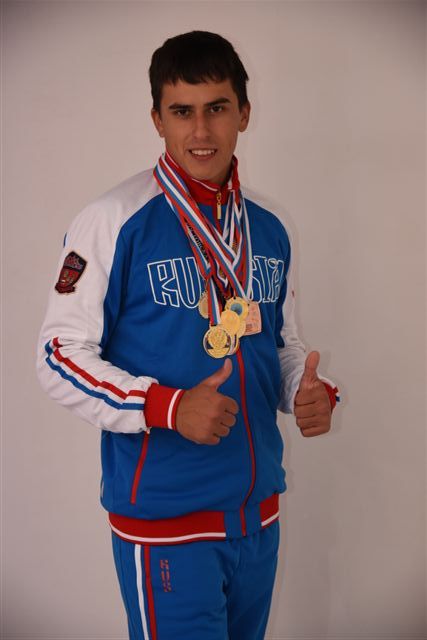 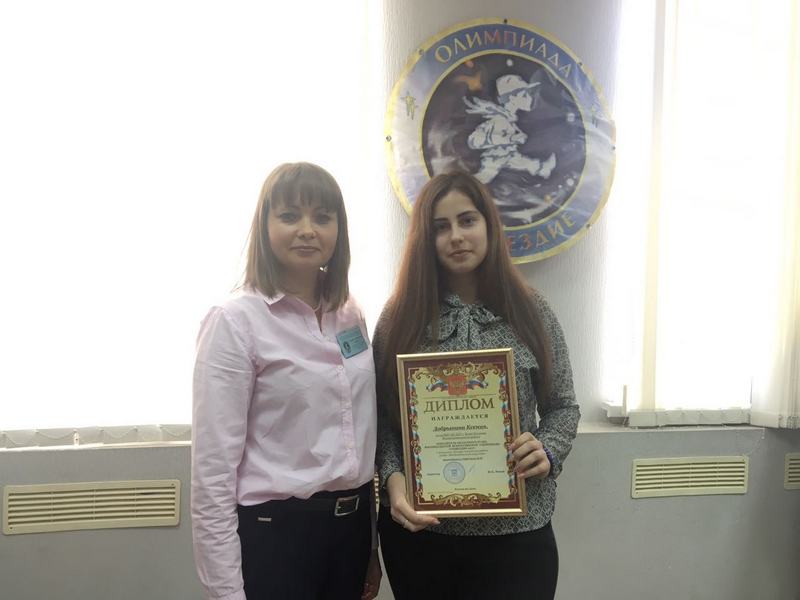 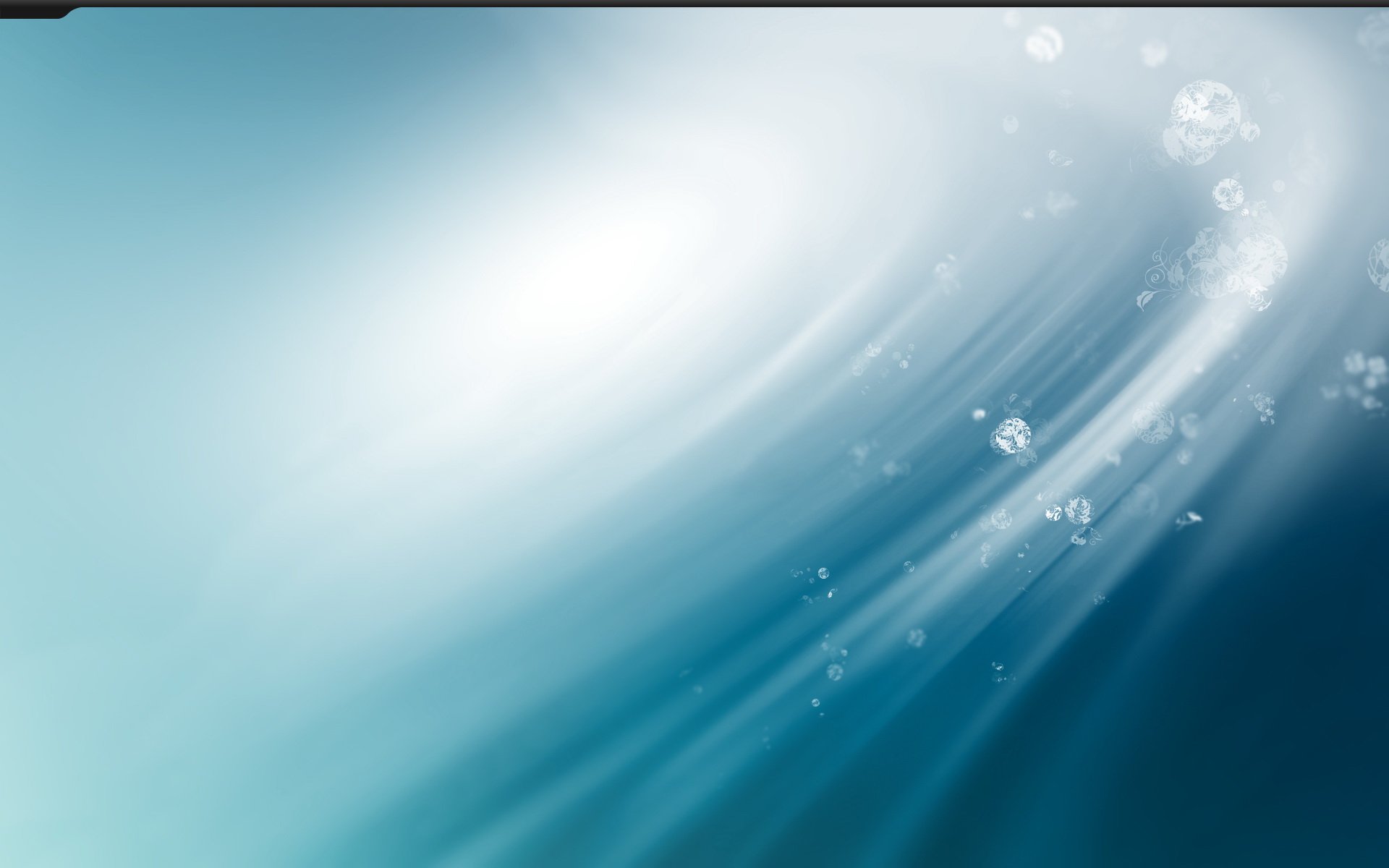 применение здоровьесберегающих технологий, комплекс «АРМИС»
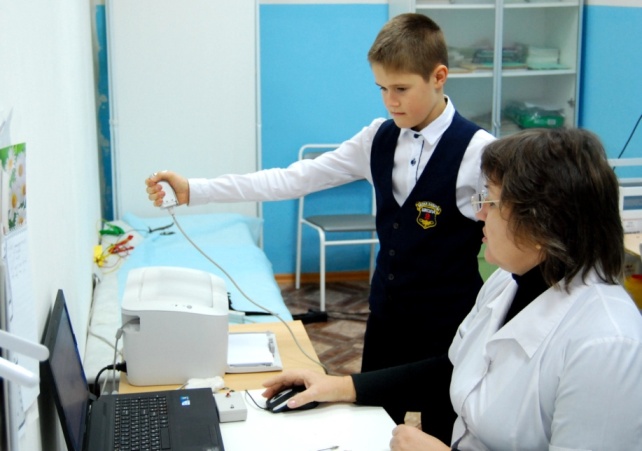 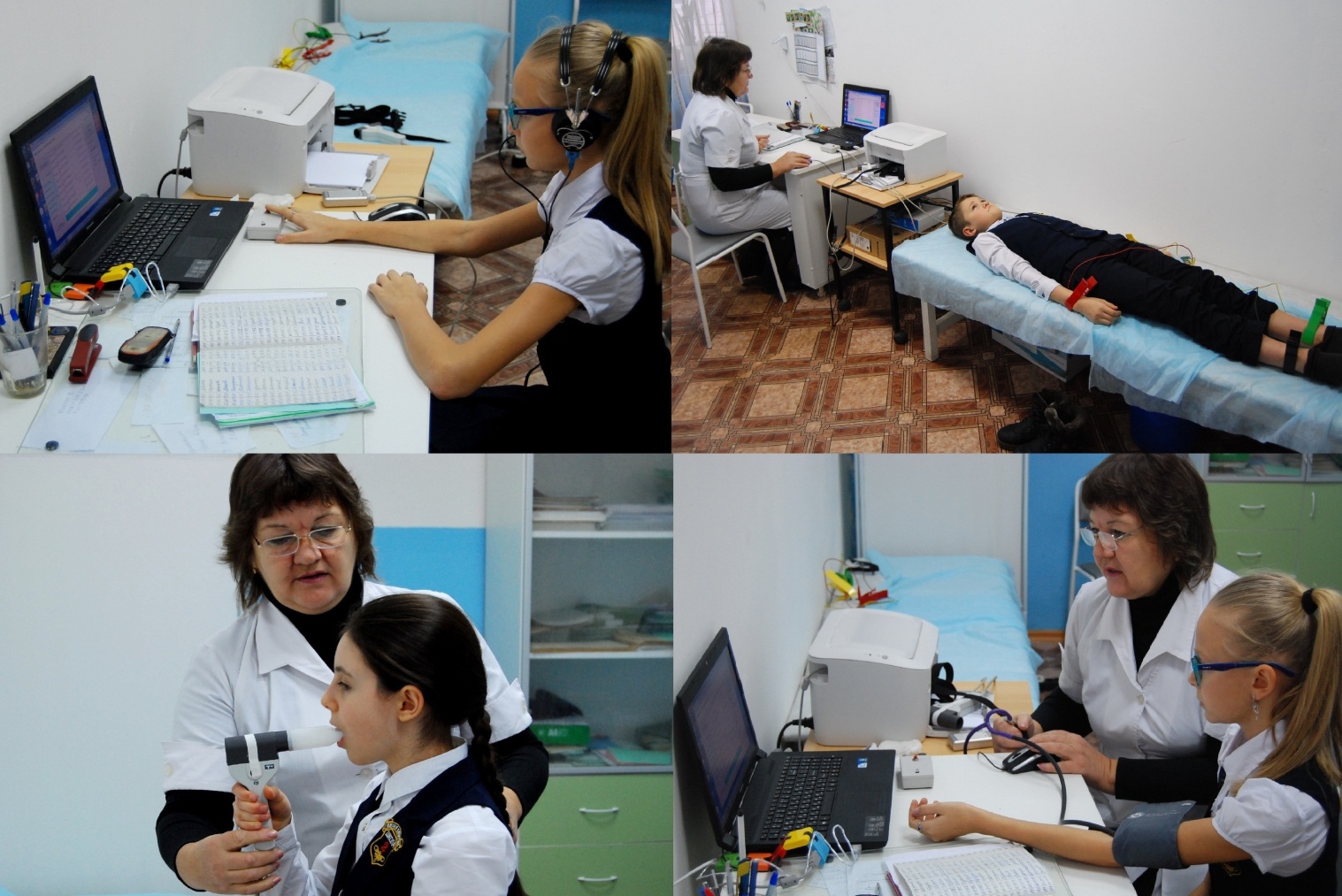 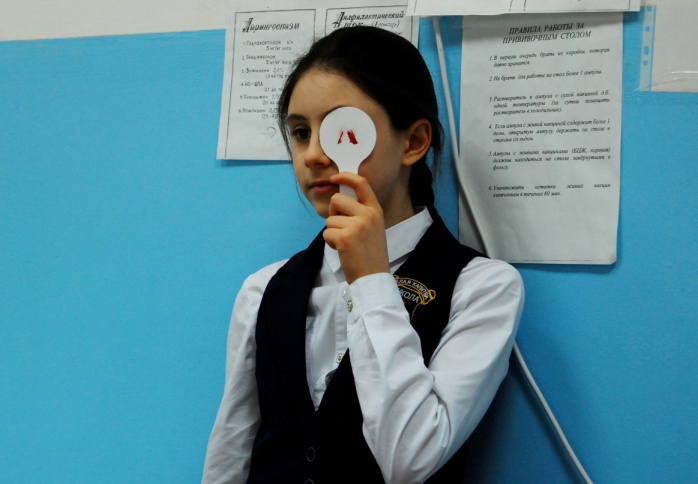 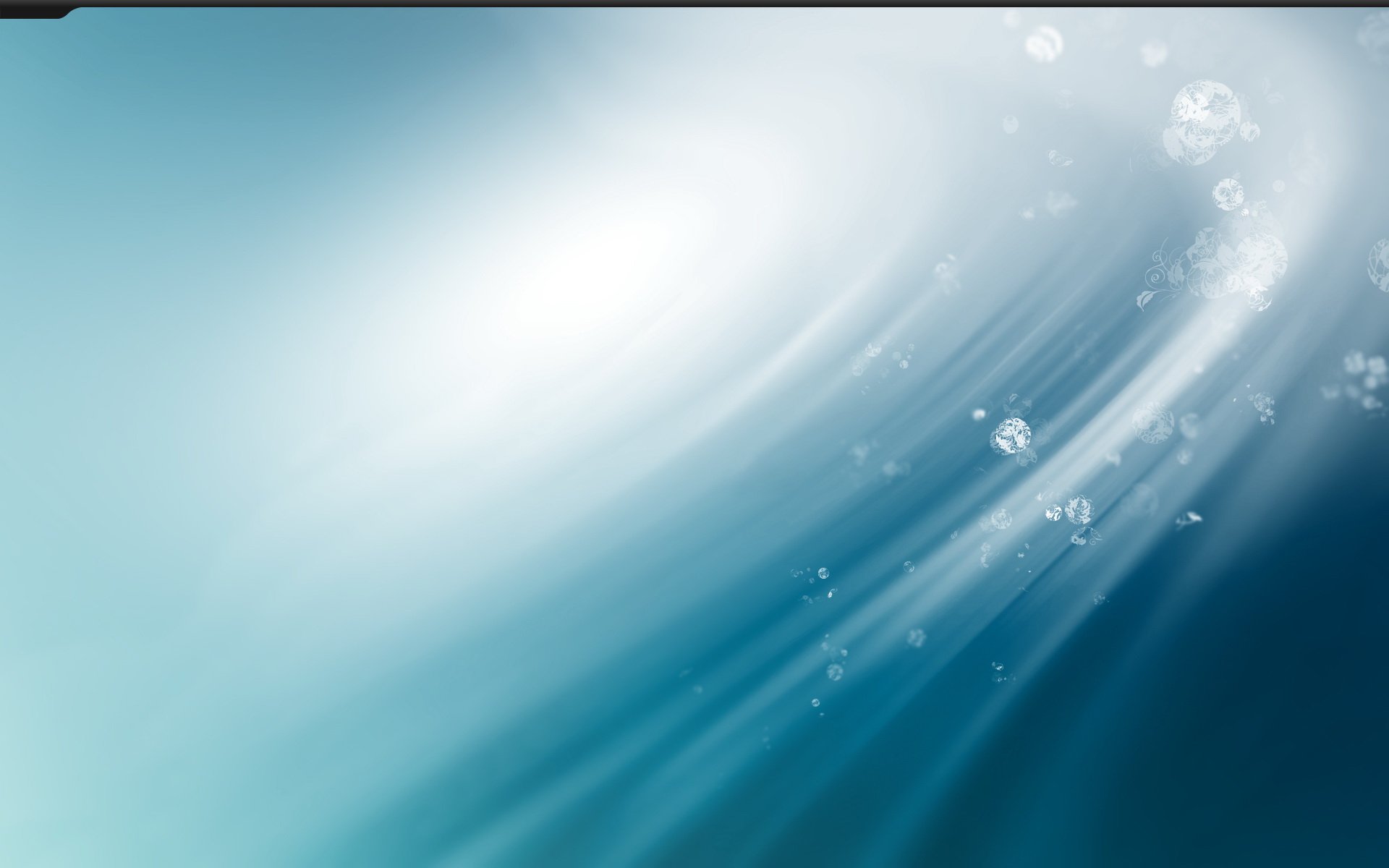 Организация дополнительного образования
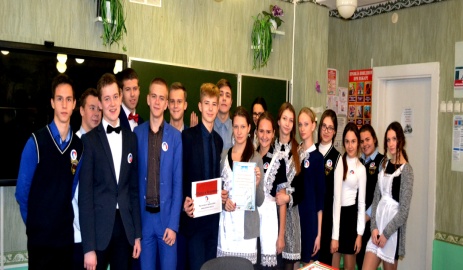 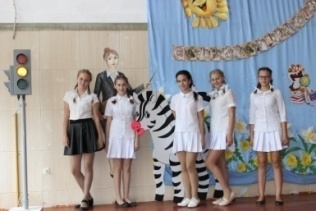 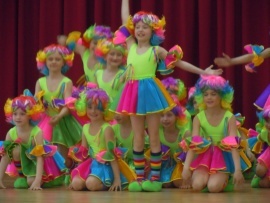 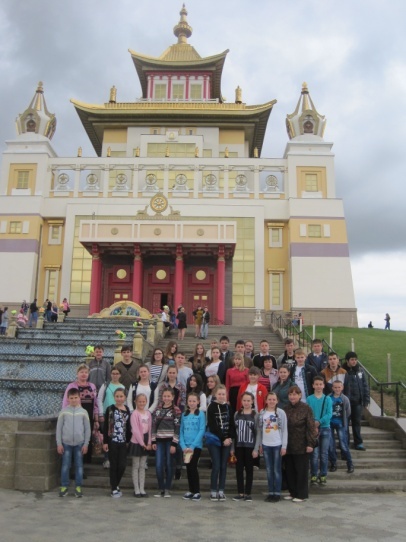 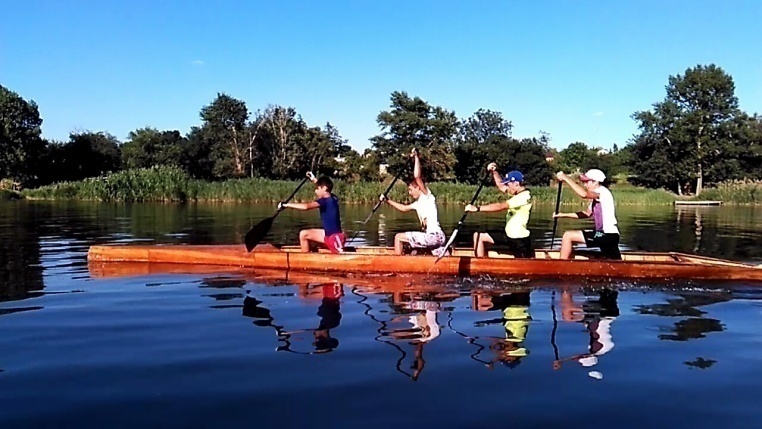 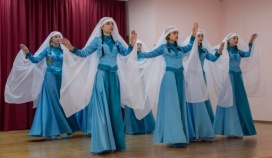 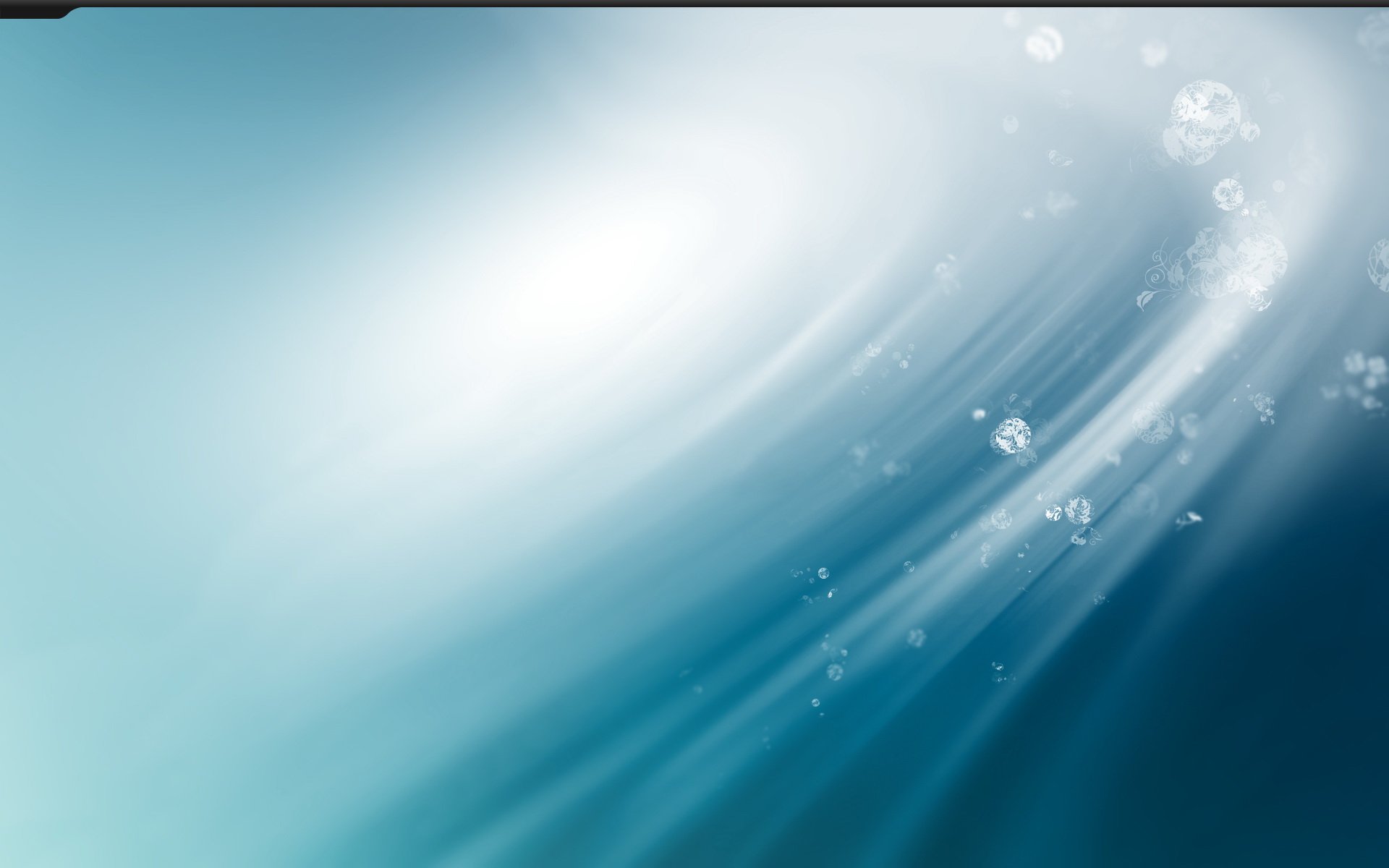 Реализация инновационных проектов в учреждениях дополнительного образования
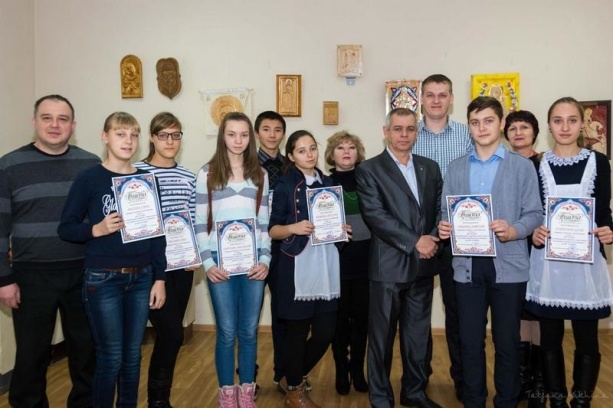 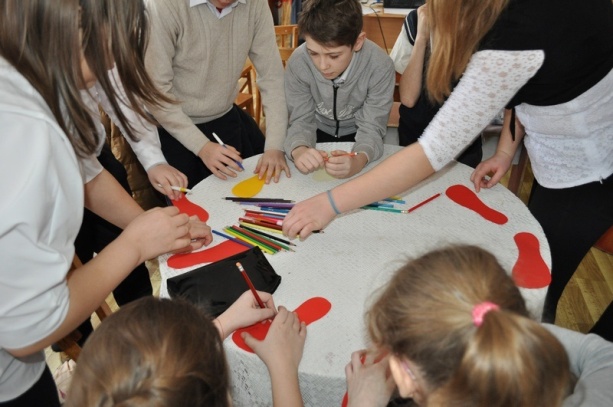 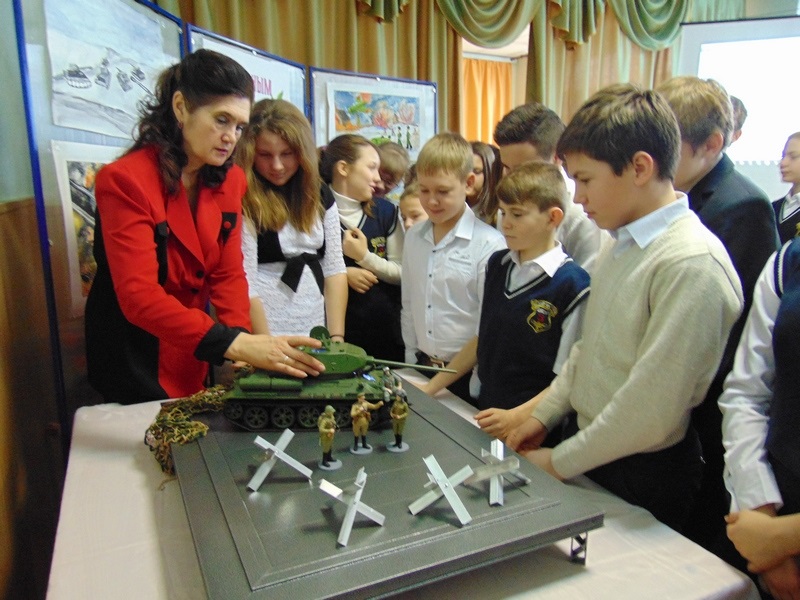 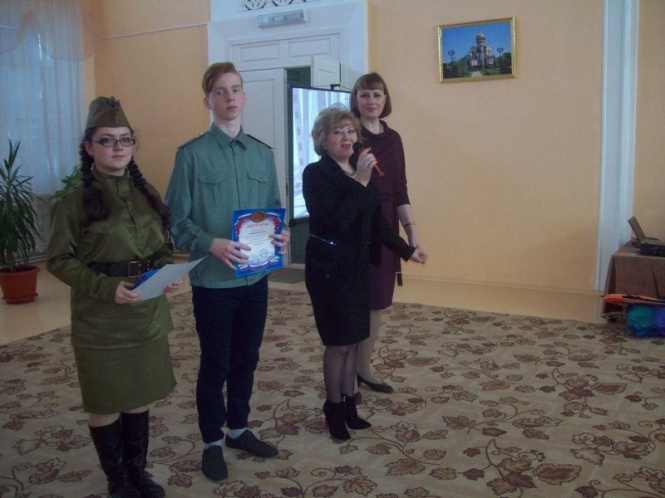 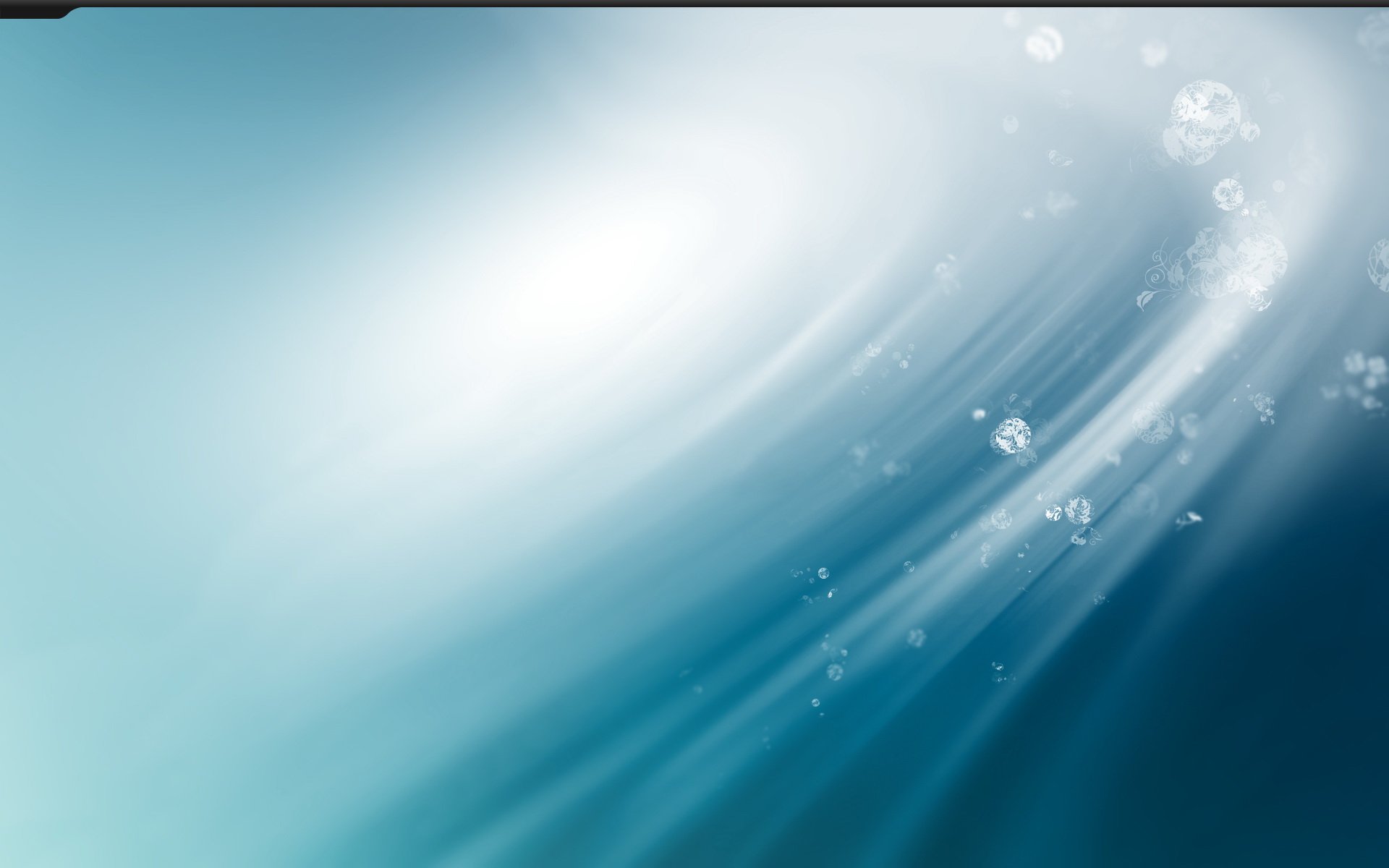 Кадровый потенциал
359 педагога  прошли повышение квалификации по ФГОС
1208 педагогических работников
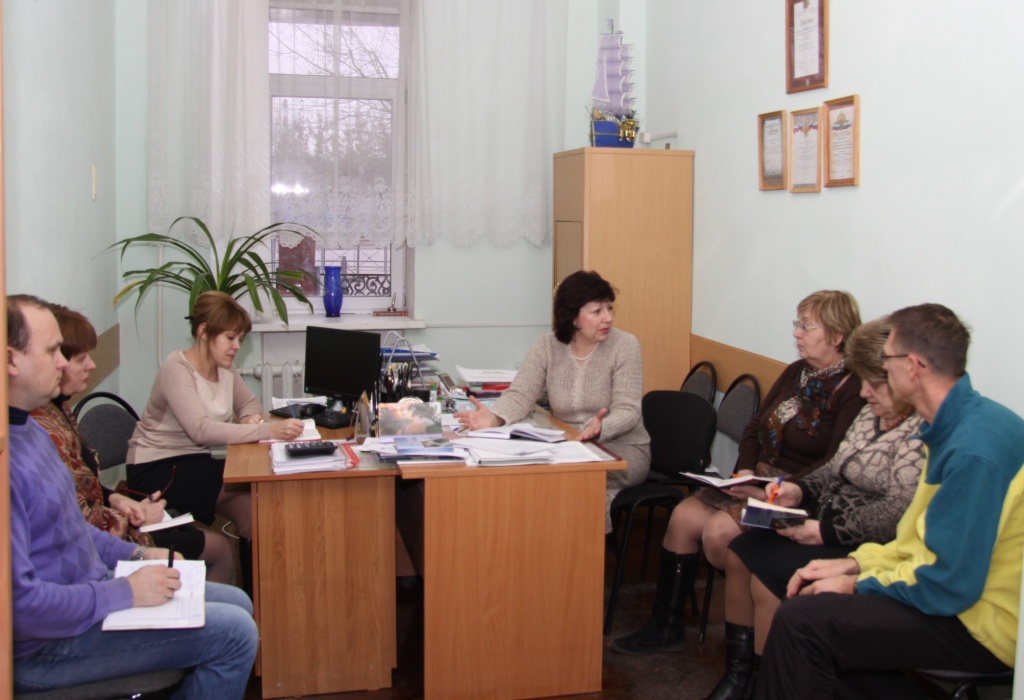 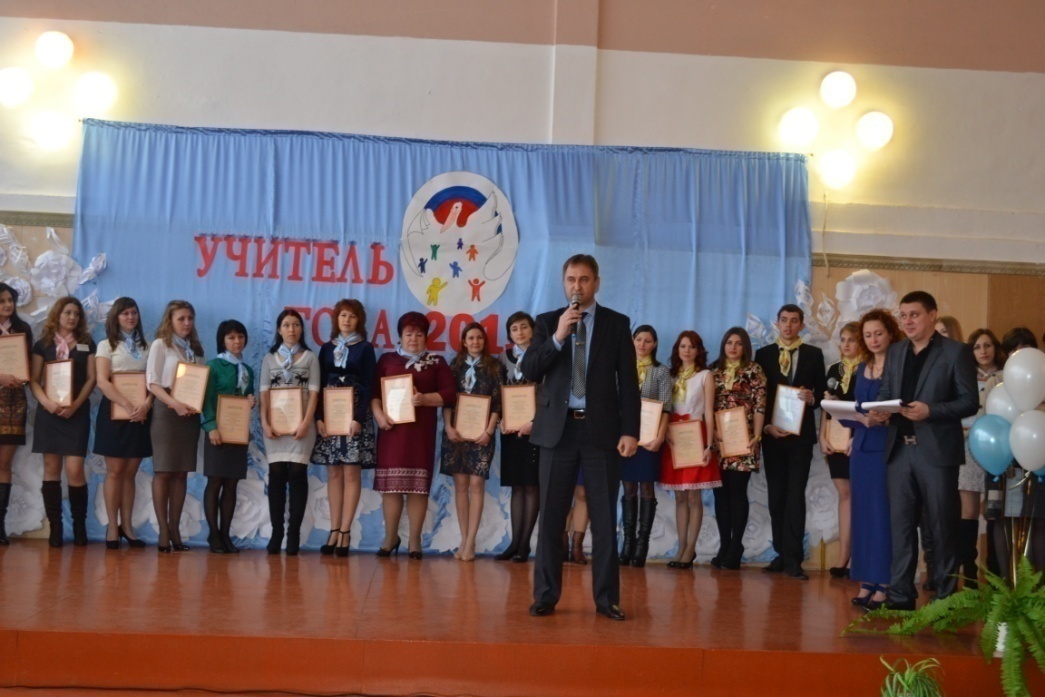 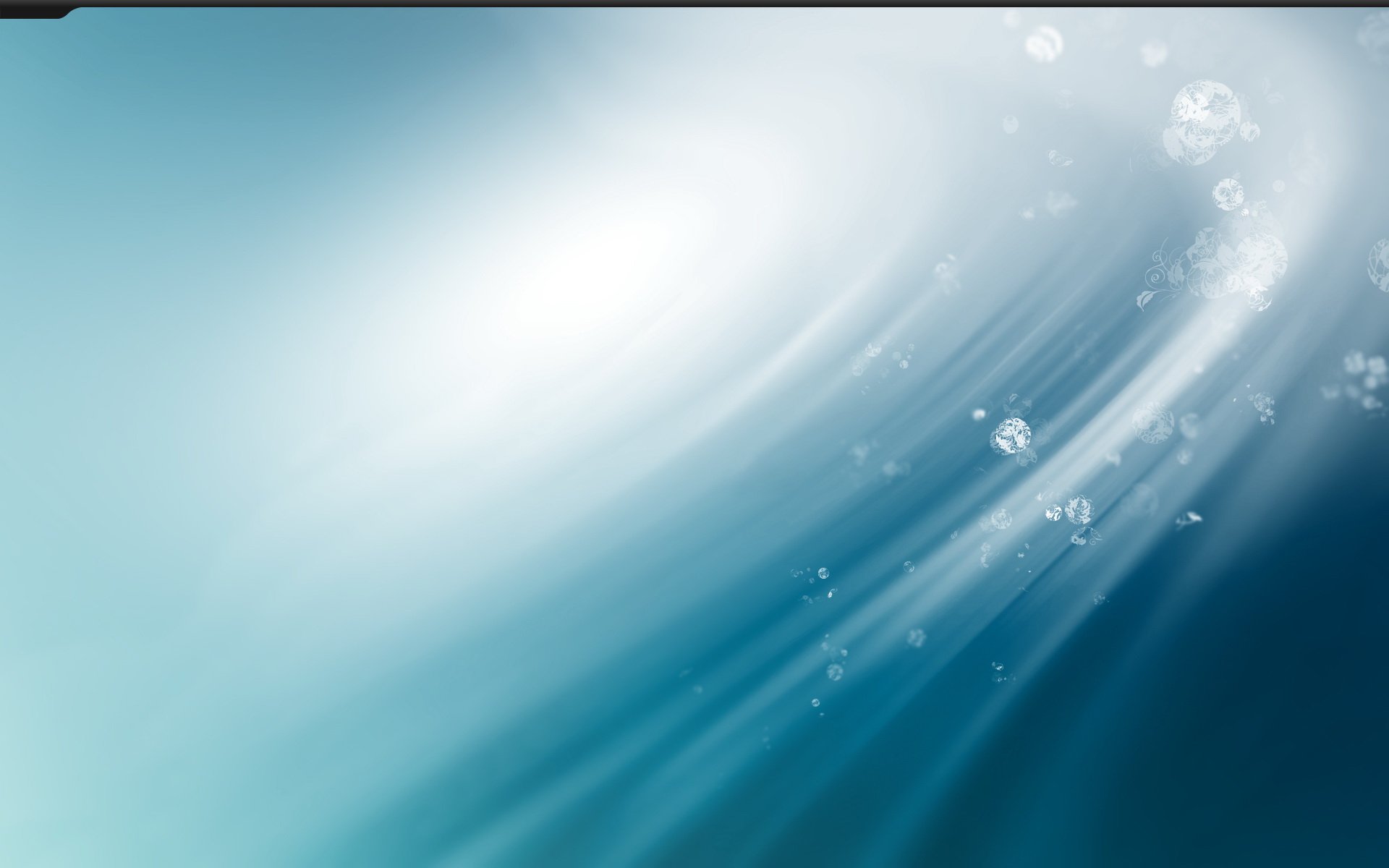 Сетевое взаимодействие и социальное партнёрство в реализации  целевого проекта «Формирование регионального инновационного кластера эффективных образовательных систем модернизации образования в рамках «дорожной карты
ФИРО
Администрации
 Белокалитвинского
 района
Отдел образования
Администрации
 Белокалитвинского
 района
РО РИПК и ППРО
МБУ ДО ДДТ
МБОУ НШ № 1
МБУ ИМЦ
Сеть  инновационно - активных 
образовательных организаций, 
 входящих в состав  РИК
МБОУ СОШ № 8
МБДОУ ДС № 56
Муниципальные  образовательные  организации 
 дошкольного,  общего 
и  дополнительного  образования
МБДОУ ДС № 7
МБОУ СОШ №7
МБОУ Ленинская
 СОШ
МБОУ СОШ № 5
МБОУ СОШ № 2
МБУ ДО ЦВР
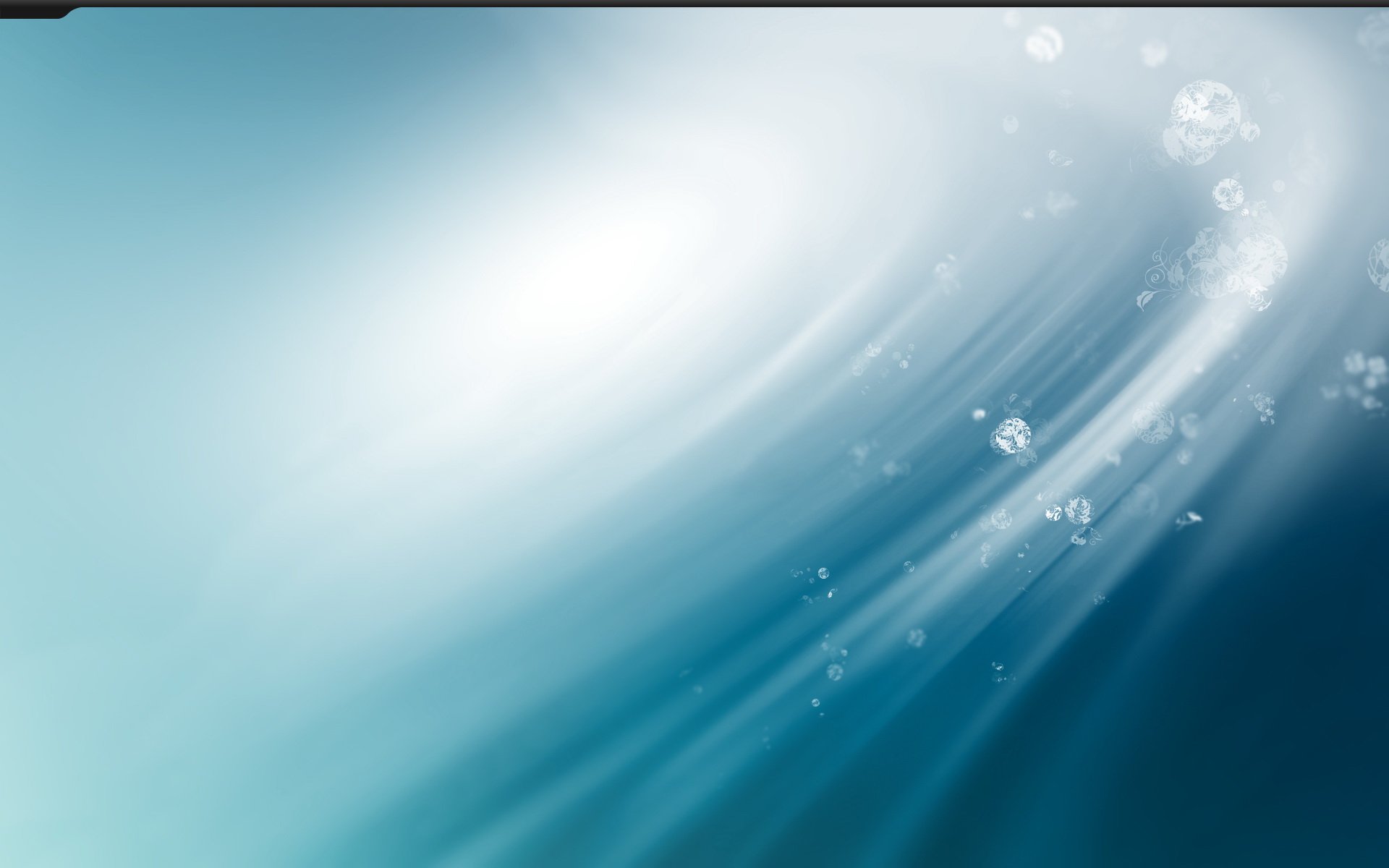 «…обеспечить формирование
национальной системы учительского роста, направленной, в частности, на установление для педагогических работников уровней владения профессиональными компетенциями…»
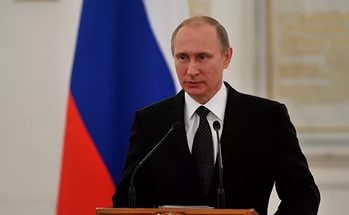 ГЕОГРАФИЯ ИННОВАЦИОННОГО                   ОБРАЗОВАТЕЛЬНОГО КЛАСТЕРА
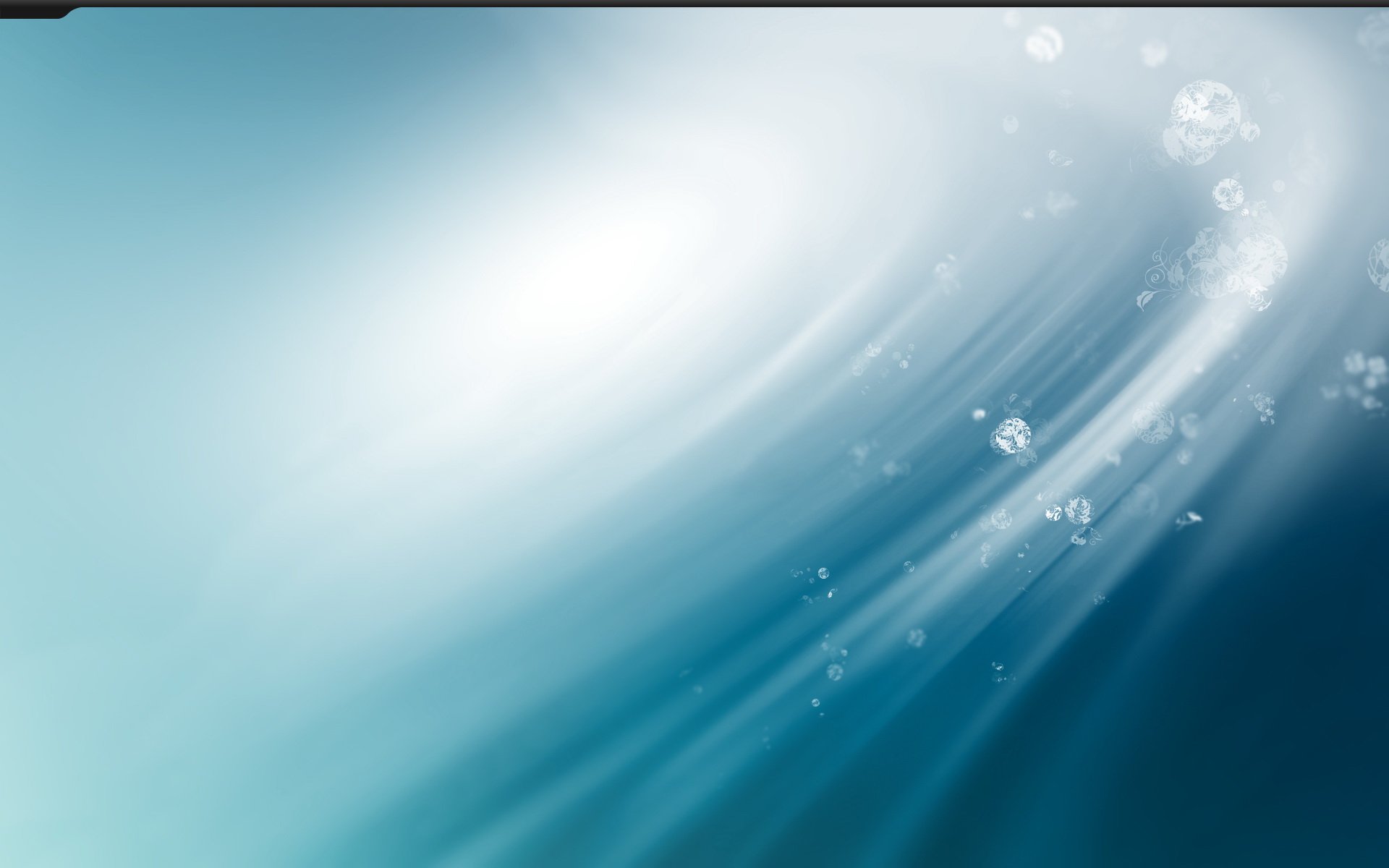 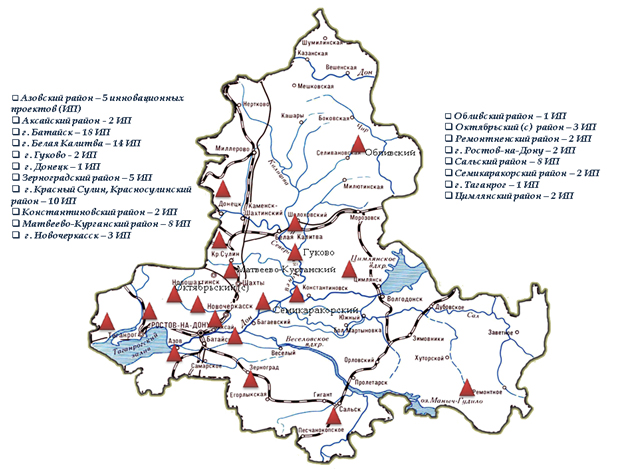 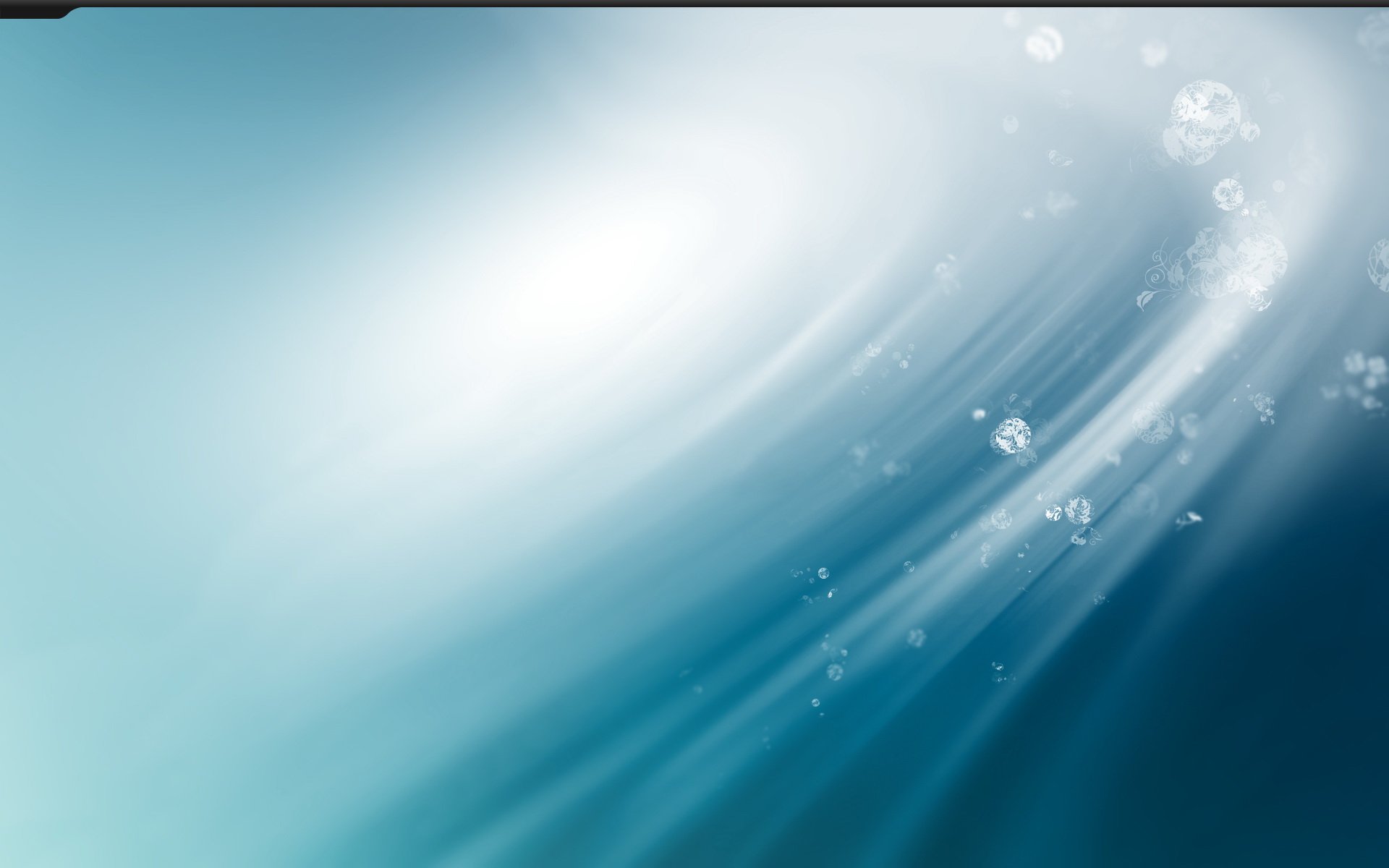 Спасибо 
за 
внимание!
Контактная информация
347042, Ростовская область, г.Белая Калитва, ул.Чернышевского, 12
 Телефон: 2-52-39
 E-mail: belokalitotdel2012@yandex.ru
Руководитель: Тимошенко Николай Анатольевич